Tulajdonképpen ki kivel van...?
Mikusi Róbert
Műszaki Vezérigazgató helyettes
Market Zrt

2017. December 01.
Bemutatott témák
Bevezető gondolatok
Építőipar jelenlegi helyzete
Az építési beruházási folyamat
Jövőkép
Bevezető gondolatok
Mérnöknek lenni…

…Felelősség
…Szaktudást igényel
Bevezető gondolatok
Felelősség
Épületek biztonságos használata
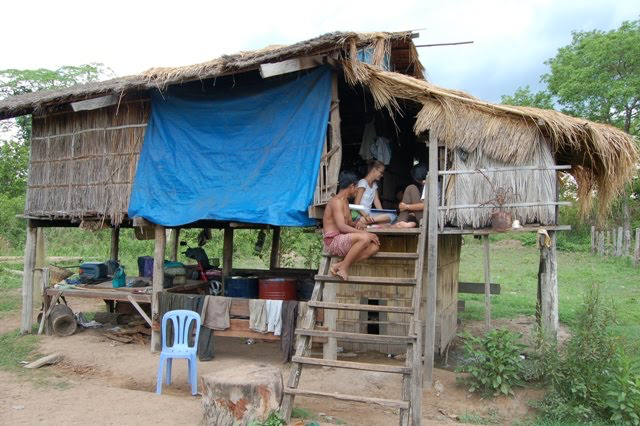 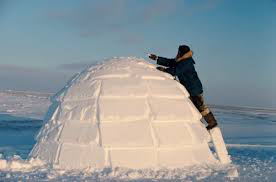 Bevezető gondolatok
Felelősség
Épített környezetünk
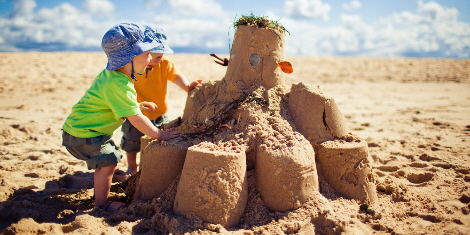 Bevezető gondolatok
Szaktudást igényel
Mérnöki teljesítmény
Hatékony épület
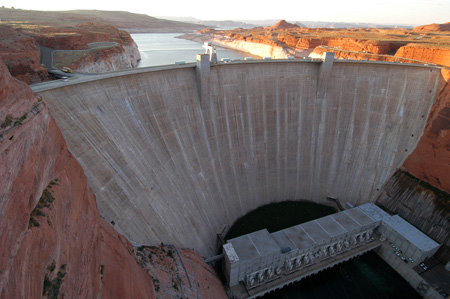 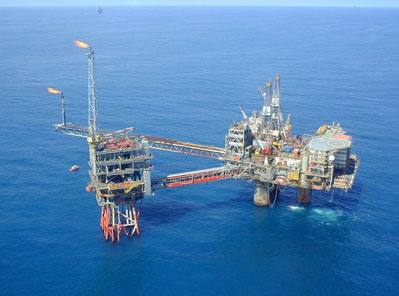 Bevezető gondolatok
Rendkívül összetett és kockázatos
Szabályok és keretek között az ingatlanfejlesztés minden fázisában
Együttműködés
Az építési folyamat tudatos 
								- tervezése
								- szervezése
								- irányítása
								- ellenőrzése
Bevezető gondolatok
Jogi
Pénzügyi
Műszaki
Idő
KERETEK

DE MINDEN PROJEKT MÁS!!!
Bemutatott témák
Bevezető gondolatok
Építőipar jelenlegi helyzete
Az építési beruházási folyamat
Jövőkép
Építőipar jelenlegi helyzete
Magasépítés
Rossz megítélés – korrupció, minőség
BOOM van!
De hullámzó a kereslet
Még mindig emelkedő árak 
Bizalmatlanság…Értetlenség
Építőipar jelenlegi helyzete
CSOK
Erőforráshiány – külföld
Választás 2018…
ÉVOSZ - NGM megállapodás
2 200 mrd Ft termelés – GDP 3.7%
Építőipar jelenlegi helyzete
Jogi környezetünk
Étv LXXVIII. Tv. 1997.
OTÉK 253/1997. Korm r., OTSZ 
191/2009. Korm r. Kódex
312/2012. Korm r. Engedélyezés
ÚJ Kbt! – Elektronikus közbeszerzés
1567/2015 (IX.4.) Korm hat
Fedezetkezelő
Országos Építésügyi Nyilvántartás
ÉTDR
Új Ptk V. Tv. 2013
Miniszterelnökséget vezető Miniszter
Szabványok
Bemutatott témák
Bevezető gondolatok
Építőipar jelenlegi helyzete
Az építési beruházási folyamat
Jövőkép
Az építési beruházási folyamat
Építési beruházás:
Az építési tevékenység megvalósításával összefüggésben végzett gazdasági és építésügyi tevékenységek összessége

Csak elméletben létezik az ideális folyamat
Sokféle csoportosítás létezhet
Az építési beruházási folyamat
Lakó				Ipari				Sport
Logisztika		Iroda				Speciális

Hotel				Kereskedelmi
Műemlék		Közintézmény
Az építési beruházási folyamat
Ingatlanfejlesztés célja
						- Üzleti
						- Értéknövelés
						- Környezetformálás
Ingatlanfejlesztés
						- Látványos
						- Hosszútávú
						- Értékes/Nagy beruházási igényű
Az építési beruházási folyamat
Ki és hogyan vesz részt benne?
							- Szaktudás
							- Felkészültség
							- Kockázatvállaló képesség
A kapcsolatokat a résztvevők
							- Igényei
							- Érdekei
							- Elvárásai
							- Kockázatai
alakítják
Az építési beruházási folyamat
Különböző érdekek találkoznak
Elvégzendő feladatok
Létrehozandó dokumentumok
Megszerzendő engedélyek
Megépítendő létesítmények
Ki tudja a feladatot elvégezni?
Szaktudás
Jogosultság
Erőforrás
Létrejön a jogviszony
Pontos feladatmeghatározással
Feltételekkel
Ütemezéssel
Elszámolási metódussal
Közreműködők szerepe!! – FEDÉLZETRE!!
Kik ülnek a hajóban?
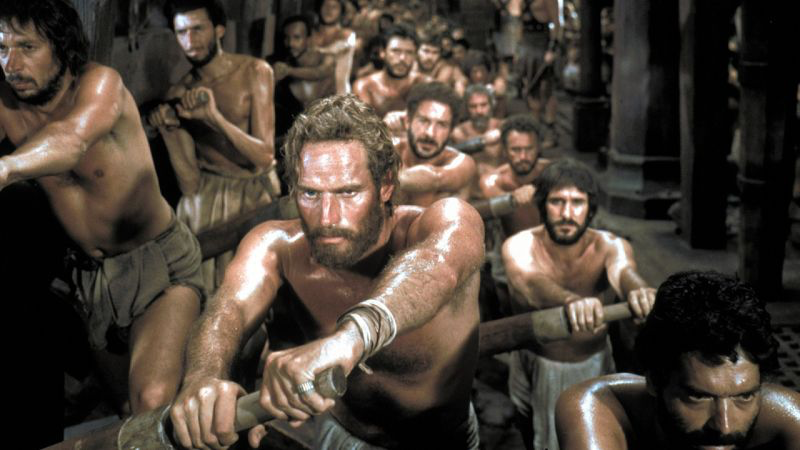 Kik ülnek a hajóban?
Telektulajdonos
Finanszírozó/Beruházó
Műszaki ellenőr
Befektető
Fejlesztő
Tervező
Bérlő
Kivitelező
Lebonyolító/PM
Tervellenőr
Hatóságok
Üzemeltető
Alvállalkozó
Szaktervező
QS
Ügynök/Tanácsadó
Ki a beruházó?
Állam

Közbeszerzés/Szigorú szabályozás
Fejlesztési szándék/érdek
Körülményes/Lassú kifizetések
Nem felelős beruházó
Nem felkészült apparátus
Politikai érdekek
Ki a beruházó?
Magán

Forráshiány/Finanszírozás
Ötlethalmaz
Fejlesztési korlátok
Ki a beruházó?
Külföldi befektető

Jelenlévő
Új befektető
Tőkeerős
Irányít/diktál (…?)
Válogat – ország/terület (HIPA)
Ki a tervező?
Hazai vagy nemzetközi
Saját alkalmazott vagy megbízással
Fontos, bizalmi szereplő
Jogosultság szükséges 
Szakági tervezők
Felelősség(biztosítás…)
Ki a lebonyolító?
Szakcég
Nemzetközi vagy hazai
Meghatározó szereplő
Lebonyolítási rendszertől függő
Ki a tervellenőr?
Jogszabály írja elő alkalmazását
Jogosultság szükséges
Tervjóváhagyási folyamatba való illesztése
Ki a műszaki ellenőr?
Megbízó érdekében szükséges
Jogszabály írja elő
Jogosultság szükséges
Mennyiségi és minőségi ellenőrzés
Adminisztráció
Ki a kivitelező?
Hazai vagy nemzetközi
A legnagyobb kockázatot vállalja!
Mérete eltérő lehet
Az építési beruházási folyamat
Résztvevők igényei
Adminisztrációs kötelezettség
Jogi/Munkakapcsolat
Milyen céllal fejleszt?
Értékesítés
Üzemeltetés

Költséghatékony megoldások
Alacsonyabb minőség
Üzemeltetési/Fogyasztási költségek
Mi a fontos a beruházónak?
Számára a végfelhasználó a fontos!

A bérlő/befektető érdekeit tartja szem előtt
A többlet szolgáltatásért/jobb minőségért nem kompenzálják
Beruházói előkészítés státusza
Milyen csapattal érkezik?
Milyen lebonyolítást tervez?
Milyen felkészültségű?
Milyen tervfázisban?
Az építési beruházási folyamat
Előkészítés

Telekvétel						Telektulajdonos
Koncepció alkotás				Ügynök
Költségbecslés					Tervező
Üzleti tervezés					Fejlesztő
Finanszírozási koncepció			Finanszírozó
Környezetvédelmi tanulmányok	
Megvalósíthatósági tanulmányok
Az építési beruházási folyamat
Engedélyezés

Tervezés						Fejlesztő
Építési engedélyezési terv			Tervező
Beszerzés/Tender eljárások			Szaktervező	
							Lebonyolító
							Hatóságok
							QS
Az építési beruházási folyamat
Megvalósítás

Kivitelezés						Kivitelező
Használatbavételi eljárás			Alvállalkozó
							Lebonyolító
							Tervező
							Szaktervző
							Tervellenőr
							Műszaki ellenőr
							Hatóságok
							QS
							Finanszírozó
Az építési beruházási folyamat
Fenntartás

Üzemeltetés					Fejlesztő
Karbantartás					Ügynök	
Hasznosítás					Bérlő	
Értékesítés						Üzemeltető
							Befektető
Beruházó biztonságra törekszik
Megbízható partner
Tapasztalat
Referenciák
Gyakorlat/Folyamatok
Jogi ügyek
Alvállalkozói struktúra
Megfelelő mérnöki gárda
Biztosítékok
Tőkeerős
Garanciák (teljesítési, szavatossági)
Tender eljárások
Milyen dokumentáció alapján?
Mennyiségi kockázat
Általában egyeztetés szükséges
Legalacsonyabb ár dönt
Komplex értékelési rendszer is lehet
Előminősítés
Tender eljárások
Alternatívák kezelése, ütemezés
Mérnöki szellemi termék
Optimalizálási lehetőségek
Eltérő érdekek (tervező, lebonyolító, beruházó, kivitelező)
Ellentmondások kezelése
Tender eljárások
Szerződéses feltételek
GMP
Garanciák/Biztosítékok
Előfinanszírozás/Előleg
Pénzügyi feltételek
Szerződés
Feltételezzük, hogy mindkét fél korrekt
“Náluk” a forrás és jogosultság
“Nálunk” a szaktudás
Átalányár vs Tételes elszámolás
Alapadatok, körülmények
Másik fél feladatai
Kivitelezés
“Beavatkozunk” a település életébe
Szerződés teljesítése
Alkalmazkodás a Megrendelő igényeihez
Adminisztráció
Stáb felállítása
Rendszerek projektre való illesztése
Reporting
Kivitelezés
Építési engedély
Kiviteli tervek
Gyártmány tervek
Létesítési engedélyek
Közmű engedélyek
Megvalósulási tervek
Kivitelezés
Helyszíni organizációs terv
Organizációs műleírás
Ütemtervek
létszám, erőforrás – gépi, humán
Biztonsági és egészségvédelmi terv
Szervezeti ábra, felelősségi mátrix
Kivitelezés
Kockázatelemzés (BE terv!)
Minőségbiztosítási terv
Minőségügyi terv
TU, MMT
Fenntarthatósági terv, környezetvédelem
Hulladékkezelési terv
Kivitelezés
Dokumentumkezelési terv
Archiválás
Átadási dokumentáció
Jelentések (napi, heti, havi)
Üzemeltetési terv
Garanciák
Pénzügyi elszámolások
Kivitelezés
Alvállalkozói politika
Mennyiségi ellenőrzés – tender során?
Többletmunka/pótmunka
Optimalizálás
Beszerzési politika – saját beszerzés
Garanciavállalás
Átadások
Használatbavételi engedély
Szerződéses kötelem?
Jogerős status?
Műszaki átadás átvétel
Hibalisták felvétele, ellenőrzése
Szervezet
Management
Vállalkozási igazgatóság
Kivitelezési igazgatóság
Pénzügyi igazgatóság
Back office
HR
Szervezet
Vállalkozási igazgatóság
Vállakozási igazgató
Vállalkozási előkészítők
Kivitelezési igazgatóság
Műszaki igazgatók
Kivitelezési előkészítők
Építésvezetők
Művezetők
Fizikai dolgozók
Tervkoordinátorok
Szervezet
Pénzügyi igazgatóság
Könyvelés
Pénzügy
Kontrolling
Jogi osztály
Back office
Asszisztencia
HR
Munkaügy
Bérszámfejtés
Bemutatott témák
Bevezető gondolatok
Építőipar jelenlegi helyzete
Az építési beruházási folyamat
Jövőkép
Jövőkép
Szakma megítélésének javítása
Szabályozás finomítása
3D Tervezés
BIM
Termelési hatékonyságnövelés
Fenntarthatóság
Energiahatékonyság
Kérdések
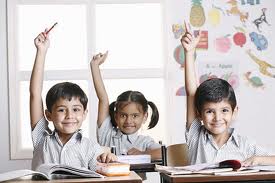 Köszönöm a figyelmet!